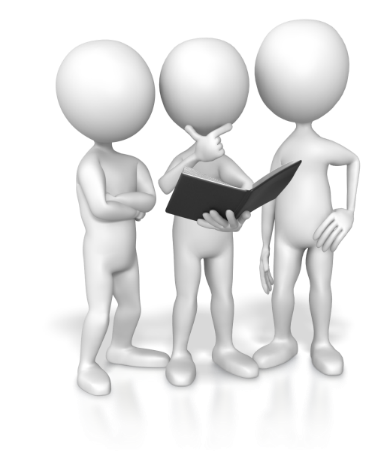 2022年2月
江西省电子税务局

（2022年1月）升级业务操作培训
1月份新增升级优化功能清单
新增功能
升级优化
取消功能
1.新增“互动中心-在线交互”功能下相关 提示消息
2.新增“我要查询”目录下“证明信息查询”功能
3.新增“公众服务”目录下“证明信息查询”功能
4.新增“我要办税”目录下“特别纳税调查”功能
5.新增“发票使用”目录下“增值税税控”及“发票防伪”等5个功能
6.新增“违法处置”目录下“税务行政处罚听证”功能
7.新增“行政救济”目录下“赔偿申请撤回”和“申请税务人员回避处理”功能
8.优化“我的信息”模块下的“数字账户”功能
9.优化“互动中心-在线交互-企业所得税税前凭证（发票）风险提示反馈”功能
10.优化“财务报表报送与信息采集（企业会计制度）”功能
11.优化“增值税税控系统专用设备变更发行”功能
在“首页-我的待办”和“互动中心-在线交互”目录下，新增“通用温馨提示消息”、“税收政策温馨提示消息”、“应申报温馨提示消息”、“留抵退税温馨提示消息”、“低风险提示消息”、“低风险提醒消息”、“通用提示提醒”7个功能模块，将总局“一体式”应用推送信息，通过短信、微信等方式提醒相关人员登录电子税务局进行查阅，实现数据交互。
1. 新增“互动中心-在线交互”功能下相关 提示消息
1，操作路径：电子税务局首页，点击“登录”按钮，选择【我的待办】-【互动中心】-点击【在线交互】进入功能界面后可依次选择左侧【通用温馨提示消息】、【税收政策温馨提示消息】、【应申报温馨提示消息】、【留抵退税温馨提示消息】、【低风险提示消息】、【低风险提醒消息】、【通用提示提醒】进入个功能界面。
1. 新增“互动中心-在线交互”功能下相关 提示消息
在“我要查询-证明信息查询”目录下，新增“证明信息查询”功能，实现纳税主体可通过选定查询时间，查询主管税务机关出具的各类证明信息；可查看本户企业在全国各地税务机关缴（退）税及开具税收票证情况。
2. 新增“我要查询”目录下“证明信息查询”功能
1，操作路径：电子税务局首页，点击“登录”按钮，选择【我要查询】-【证明信息查询】进入功能界面后可根据纳税主体查询各类证明查询。
2. 新增“我要查询”目录下“证明信息查询”功能
在“公众服务-证明信息查询”目录下，新增“证明信息查询”功能，社会公众可通过该功能查询涉税证明文件内容。
3. 新增“公众服务”目录下“证明信息查询”功能
1，操作路径：电子税务局首页，点击选择【公众服务】-【证明信息查询】进入功能界面。
3. 新增“公众服务”目录下“证明信息查询”功能
在“我要办税”目录下，新增“特别纳税调查”模块，并在该模块下新增“特别纳税调查自行调整（缴纳）”和“一般反避税调查延期报送资料”2个功能模块。
4. 新增“我要办税”目录下“特别纳税调查”功能
1，操作路径：电子税务局首页，点击“登录”按钮，选择【我要办税】-【特别纳税调查】左侧可依次选择点击【特别纳税调查自行调整（缴纳）】、【一般反避税调查延期报送资料】进入功能界面
4. 新增“我要办税”目录下“特别纳税调查”功能
在“我要办税-发票使用”目录下，新增“增值税税控系统专用设备初始发行”、“增值税税控系统专用设备注销发行”、“发票防伪用品领购（税控公司）”、“发票防伪用品核销（税控公司）”、“海关缴款书重号核查”5个功能模块。
5. 新增“发票使用”目录下“增值税税控”及“发票防伪”等5个功能
1，操作路径：电子税务局首页，点击“登录”按钮，选择【我要办税】-【发票使用】进入功能界面后可分别选择点击【增值税税控系统专用设备初始发行】、【增值税税控系统专用设备注销发行】、【发票防伪用品领购（税控公司）】、【发票防伪用品核销（税控公司）】、【海关缴款书重号核查】进入功能界面。
5. 新增“发票使用”目录下“增值税税控”及“发票防伪”等5个功能
在“我要办税-法律追责与救济事项-违法处置”目录下，新增“税务行政处罚听证”功能模块。
1，操作路径：电子税务局首页，点击“登录”按钮，选择【我要办税】-【法律追责与救济事项】-【违法处置】功能模块后点击【税务行政处罚听证】进入功能界面。
6. 新增“违法处置”目录下“税务行政处罚听证”功能
在“我要办税-法律追责与救济事项-行政救济”目录下，新增“赔偿申请撤回”和“申请税务人员回避处理”2个功能模块。
1，操作路径：电子税务局首页，点击“登录”按钮，选择【我要办税】-【法律追责与救济事项】-【行政救济】功能模块后可分别选择点击【赔偿申请撤回】、【申请税务人员回避处理】进入功能界面。
7. 新增“行政救济”目录下“赔偿申请撤回”和“申请税务人员回避处理”功能
优化调整“我的信息”模块下的“数字账户”模块，实现个体工商户、企业单位或非企业性单位等组织基础信息、发票信息、申报等信息和自然人发票、申报等基本信息数据归集。
8. 优化“我的信息”模块下的“数字账户”功能
优化“互动中心-在线交互-企业所得税税前凭证（发票）风险提示反馈”目录下的“企业所得税税前凭证（发票）风险提示反馈（“跟票管”）”、“企业所得税税前凭证（发票）风险提示反馈（“按户管”）”2个功能模块，对纳税人核实确认内容进行相关优化调整。
9. 优化“互动中心-在线交互-企业所得税税前凭证（发票）风险提示反馈”功能
优化“我要办税-税费申报及缴纳-财务报表报送”目录下的“财务报表报送与信息采集（企业会计制度）”功能，调整金额以千位符格式展示。
10. 优化“财务报表报送与信息采集（企业会计制度）”功能
优化“我要办税-发票使用”目录下的“增值税税控系统专用设备变更发行”功能，新增纳税人已核定票种展示。
11. 优化“增值税税控系统专用设备变更发行”功能
运维服务渠道
本期培训视频及微信公众号二维码
感谢观看
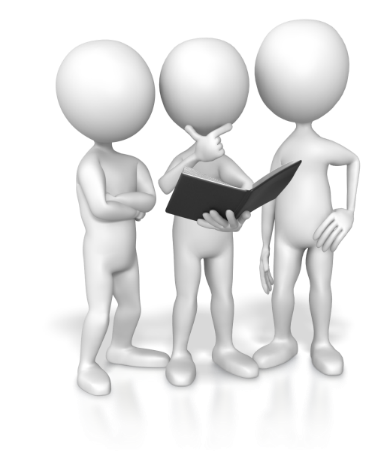 温馨提醒：
本场培训还未结束，接下来是互动交流环节，欢迎大家提问！